Figure 10.  Color circle consisting of spectral colors red, orange, yellow, green, blue, indigo and violet, with the line ...
Cereb Cortex, Volume 12, Issue 10, October 2002, Pages 1005–1015, https://doi.org/10.1093/cercor/12.10.1005
The content of this slide may be subject to copyright: please see the slide notes for details.
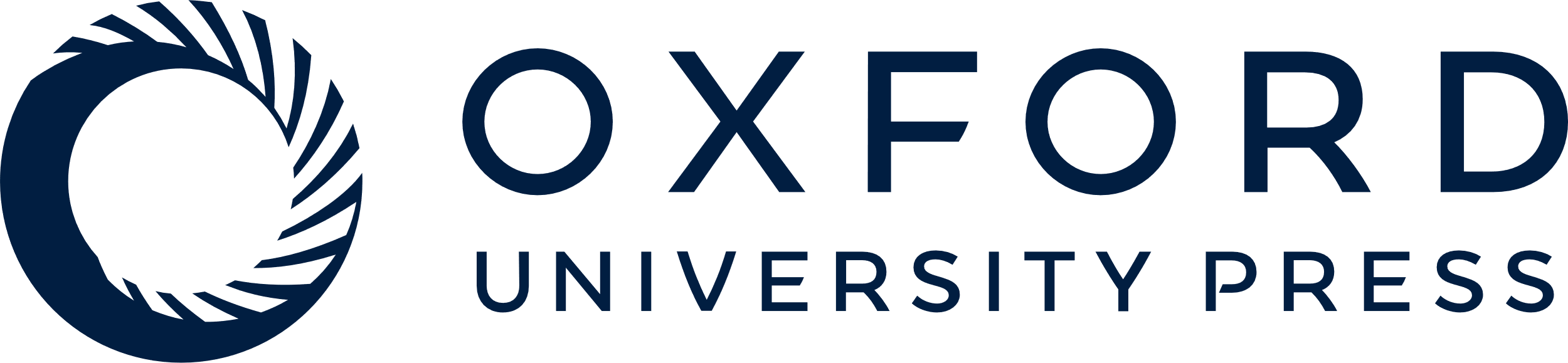 [Speaker Notes: Figure 10.  Color circle consisting of spectral colors red, orange, yellow, green, blue, indigo and violet, with the line OD (O is the center) representing a compounded color, ‘not any of the prismatic colors but a purple, inclining to red or violet’. Reprinted from Optiks by Newton I (Newton, 1704; cited in MacAdam, 1970).


Unless provided in the caption above, the following copyright applies to the content of this slide: © Oxford University Press]